[4.7]a Structure of M2M Consolidation
This document was not discussed during the meeting, but was drafted by the leadership for discussion.  This document was subsequently agreed to be used as the baseline for the 24 August teleconference on Structure.
M2MCons02_30
1
[4.7]b Structure of M2M Consolidation
2
[4.7]b Structure of M2M Consolidation
3
[4.7]c Structure of M2M Consolidation
ATIS
Steering 
Committee
Plenary
Requirements & Use Case Harmonization Working Group
Common Service Architecture & Protocol Working Group
Security Aspects Working Group
Test & Conformance Working Group
4
[4.7]d Structure of M2M Consolidation
M2M PP PCG
CCSA
M2M
Technical plenary
WG
Terminal/Module
Architecture & API
Security
Management
Requirements & use cases
Testing & interoperability
Service/ technology Adaptation
Vertical sector 2
Vertical sector 3
Example of activities in the WGs
Requirements
Architecture
Use case 1
Use case 2
Use case 3
Architecture
Reuse of CN
Requirements
Framework 2
APIimpacts
Capability
Framework 2
OMA DM
Interface
TR 069
Test definition
Others
Application 1
Application 2
Data models & API
Technology IW 1
Technology IW 2
iNteroperability events
5
[4.7]e Structure of M2M Consolidation
ETSI
M2M Coordination
Requirements & use cases
M2M
Technical Plenary
Testing & interoperability
Requirements
Interop events
Use case 1
Use case 2
Use case 3
Test definition
WGs
Service/ technology Adaptation
M2M Terminals
Management
Security
Architecture & API
Architecture
APIimpacts
Framework 2
OMA DM
Architecture
TR 069
Application 1
Others
Application 2
Framework 2
Reuse of CN
M2M module
 interfaces
M2M Module API
Technology IW 2
Technology IW 1
Data models & API
Example of activities in the WGs
[4.7]f Structure of M2M Consolidation
TIA
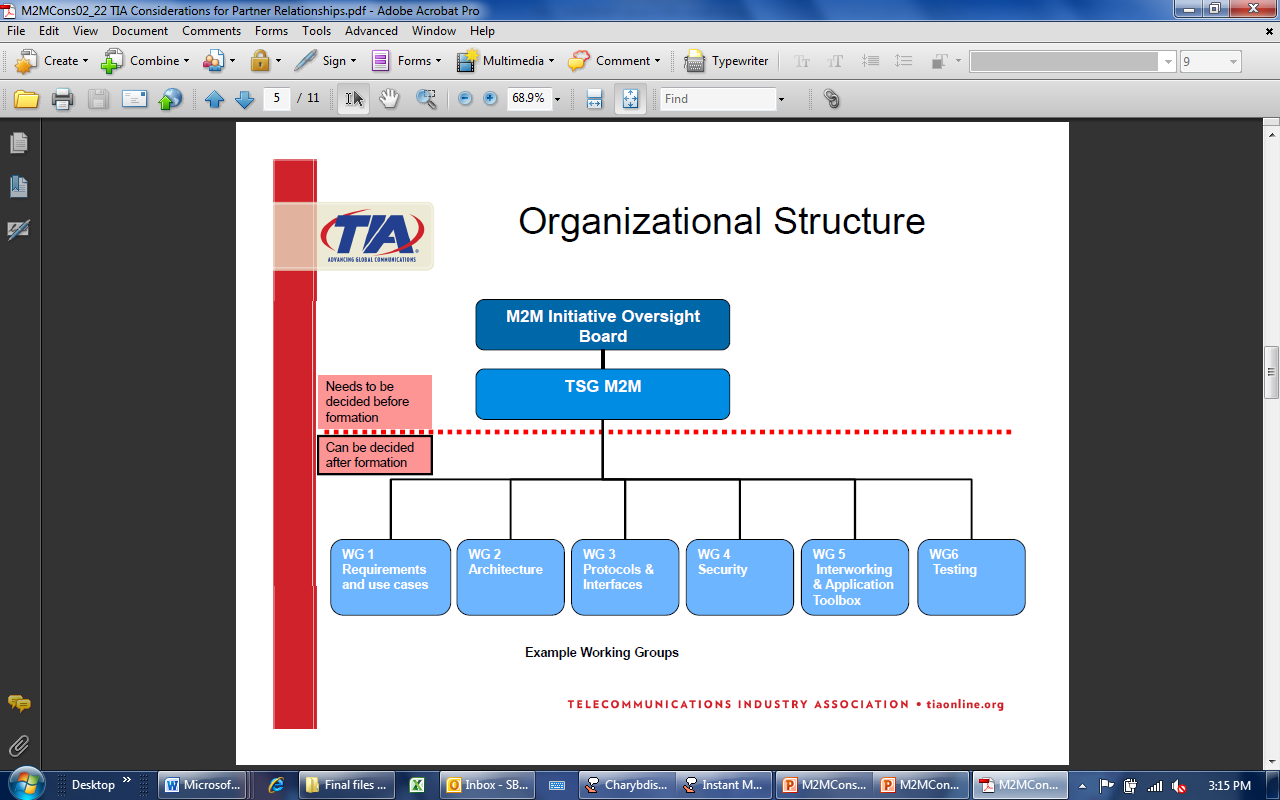 7